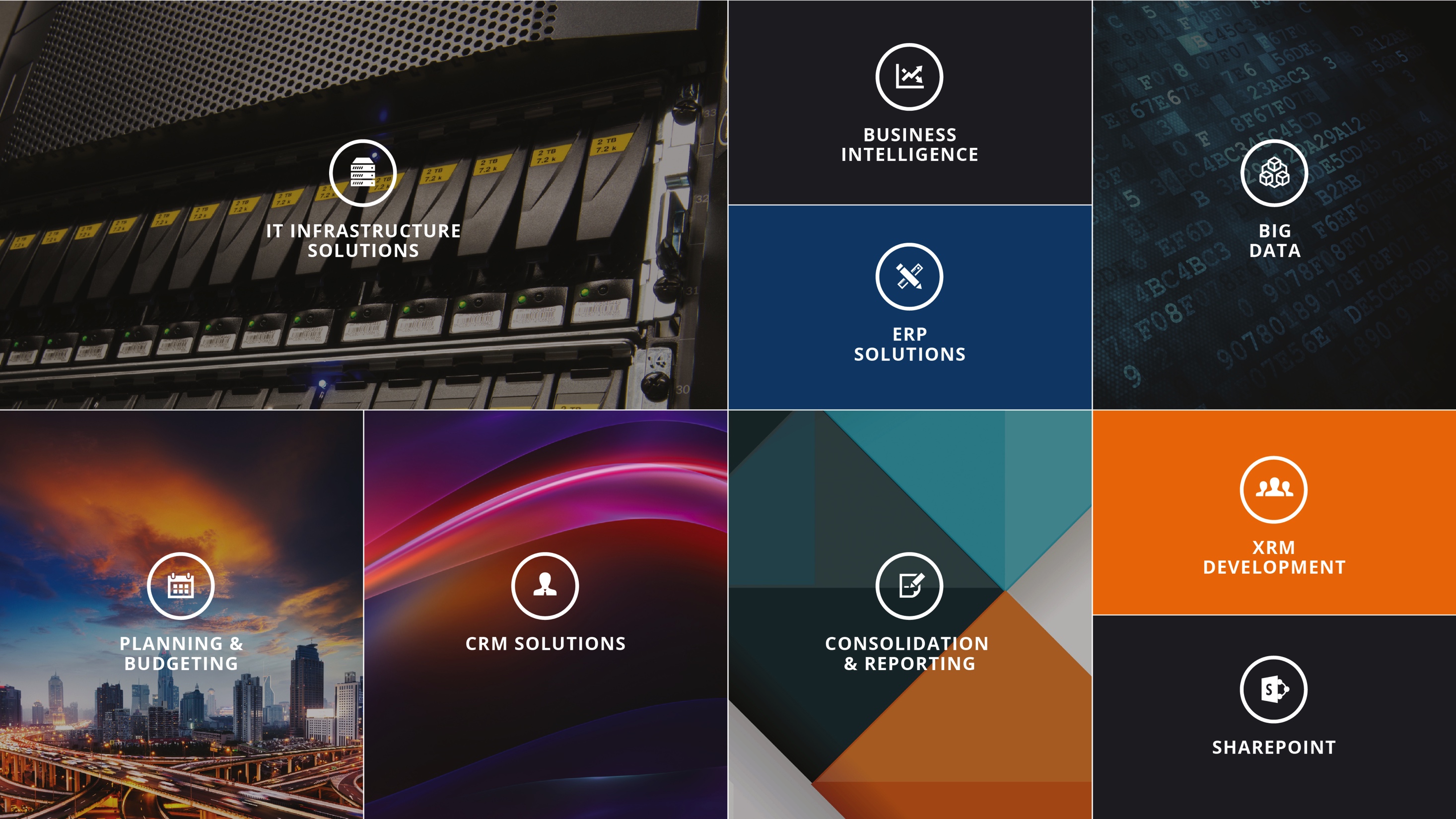 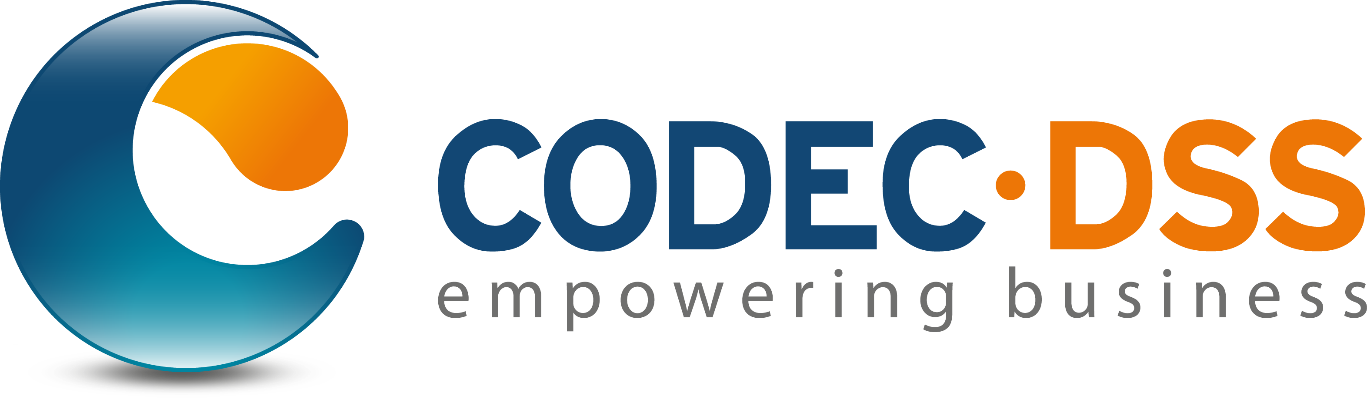 [Speaker Notes: Wallpaper only – on screen during welcome and chat]
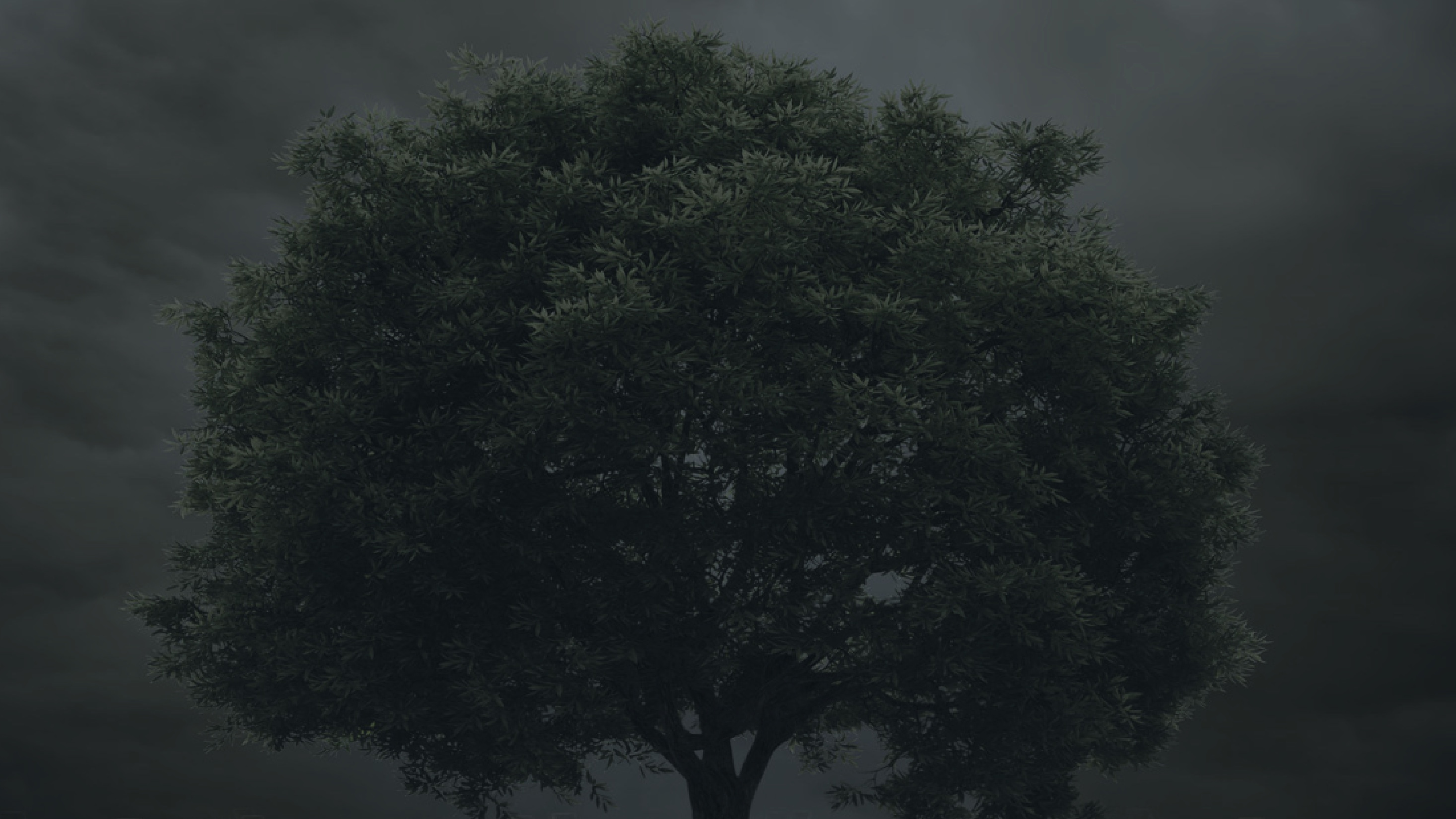 Introduction to EPM Cloud
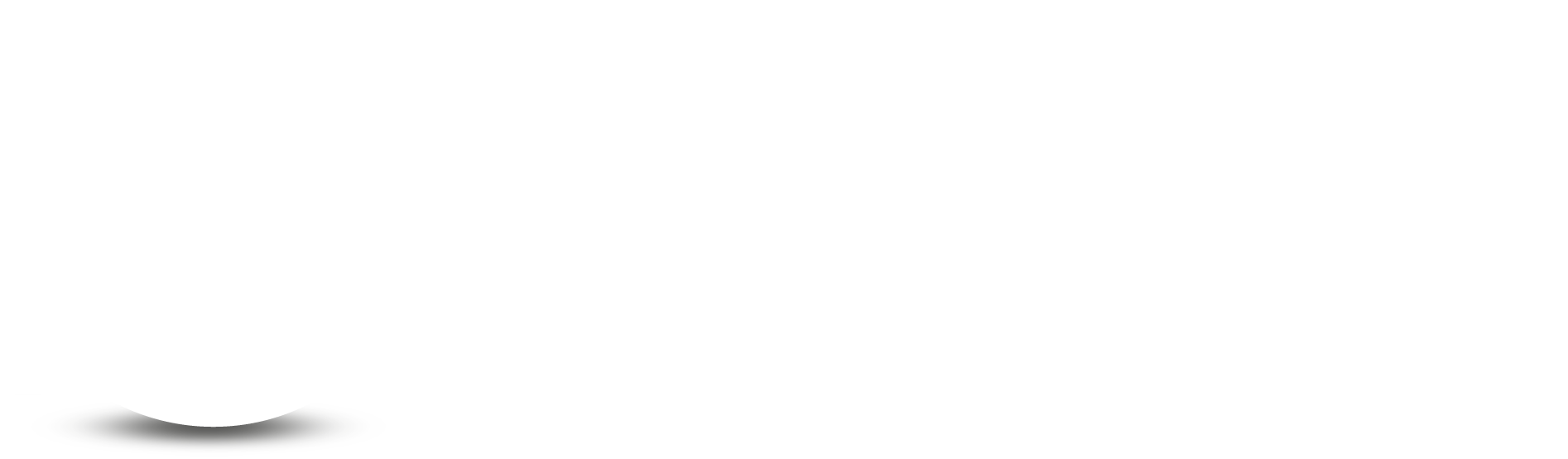 Michelle Clarke – Head of BI & EPM
www.codecdss.ie
[Speaker Notes: Introductions]
Agenda
Where is EPM Today
Where do Organisations need to get to
How EPM Cloud can help
Components of EPM Cloud
[Speaker Notes: So we all know what ( Microsoft – HP – or Oracle ) do, but what role do Codec-dss play in all of this?
We are provide the services, a blend of biz and techie]
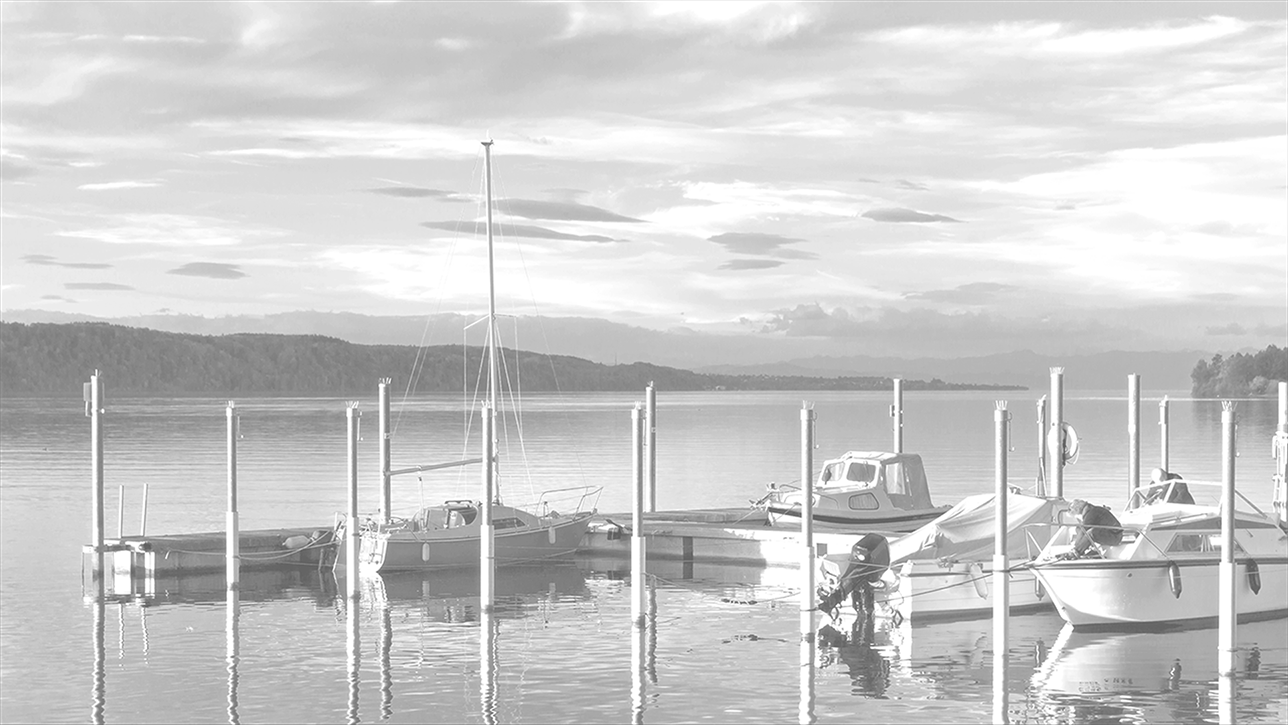 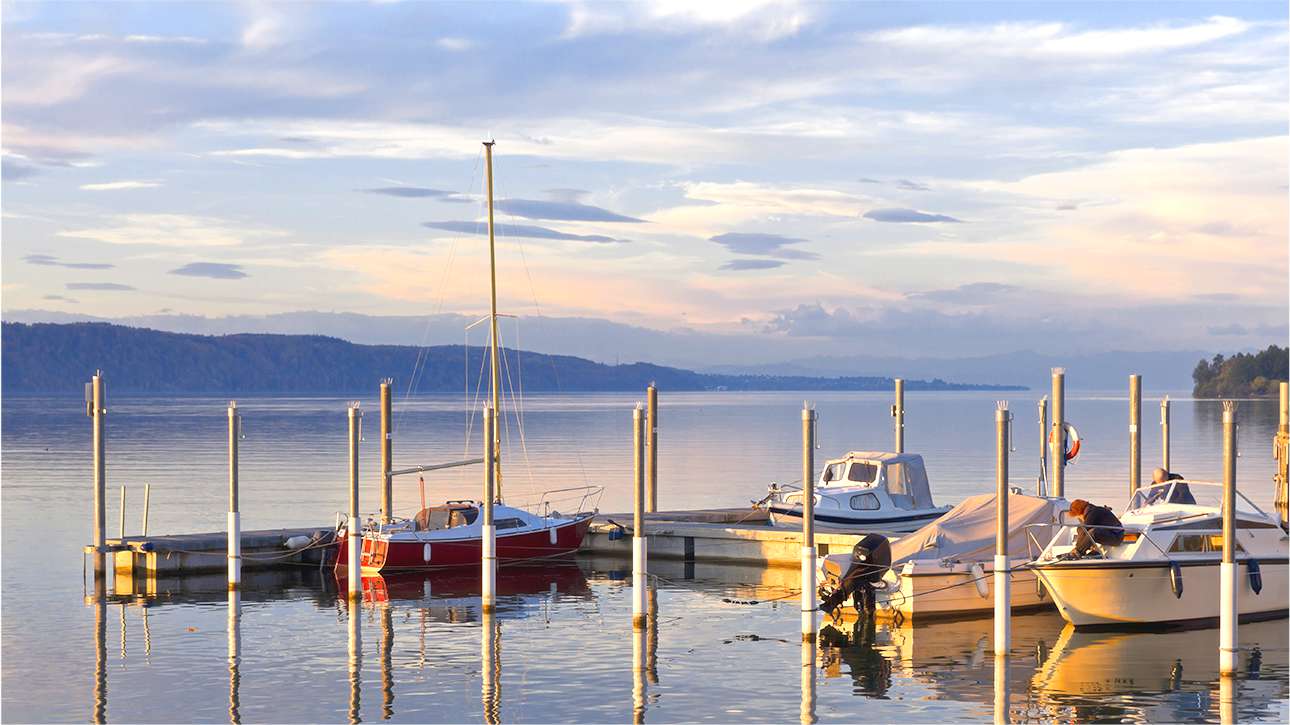 Safe Harbor Statement
The following is intended to outline our general product direction. It is intended for information purposes only, and may not be incorporated into any contract. It is not a commitment to deliver any material, code, or functionality, and should not be relied upon in making purchasing decisions. The development, release, and timing of any features or functionality described for Oracle’s products remains at the sole discretion of Oracle.
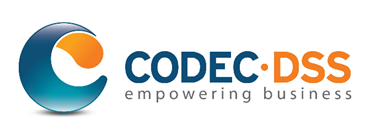 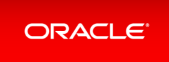 Oracle Confidential – Internal/Restricted/Highly Restricted
4
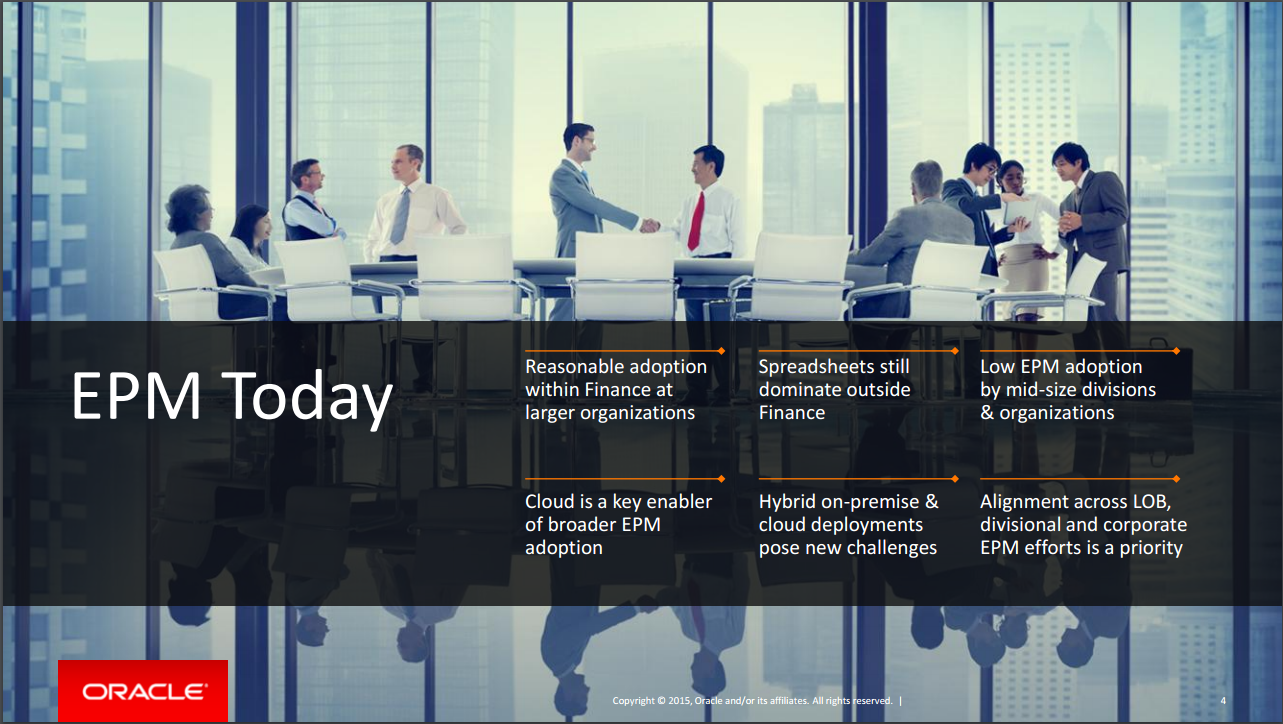 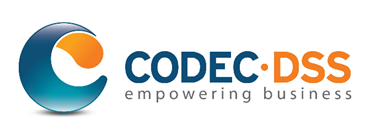 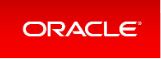 [Speaker Notes: So we all know what ( Microsoft – HP – or Oracle ) do, but what role do Codec-dss play in all of this?
We are provide the services, a blend of biz and techie]
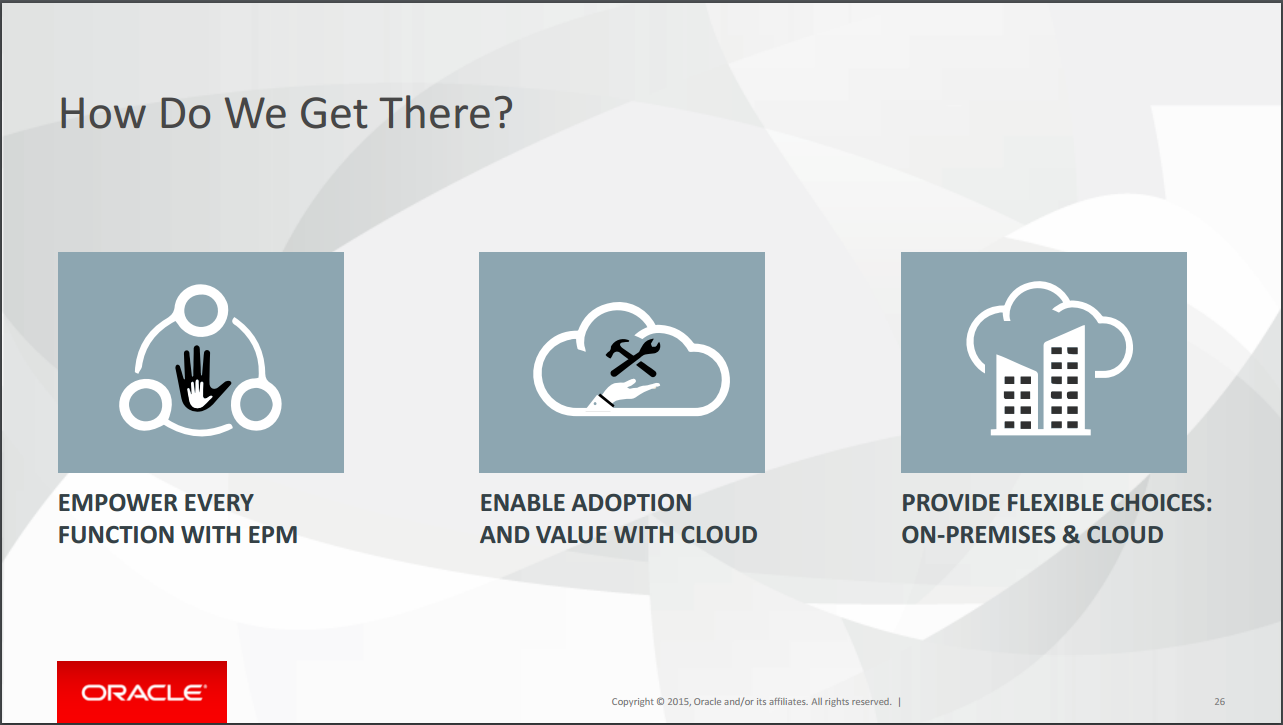 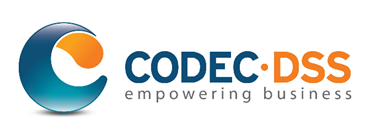 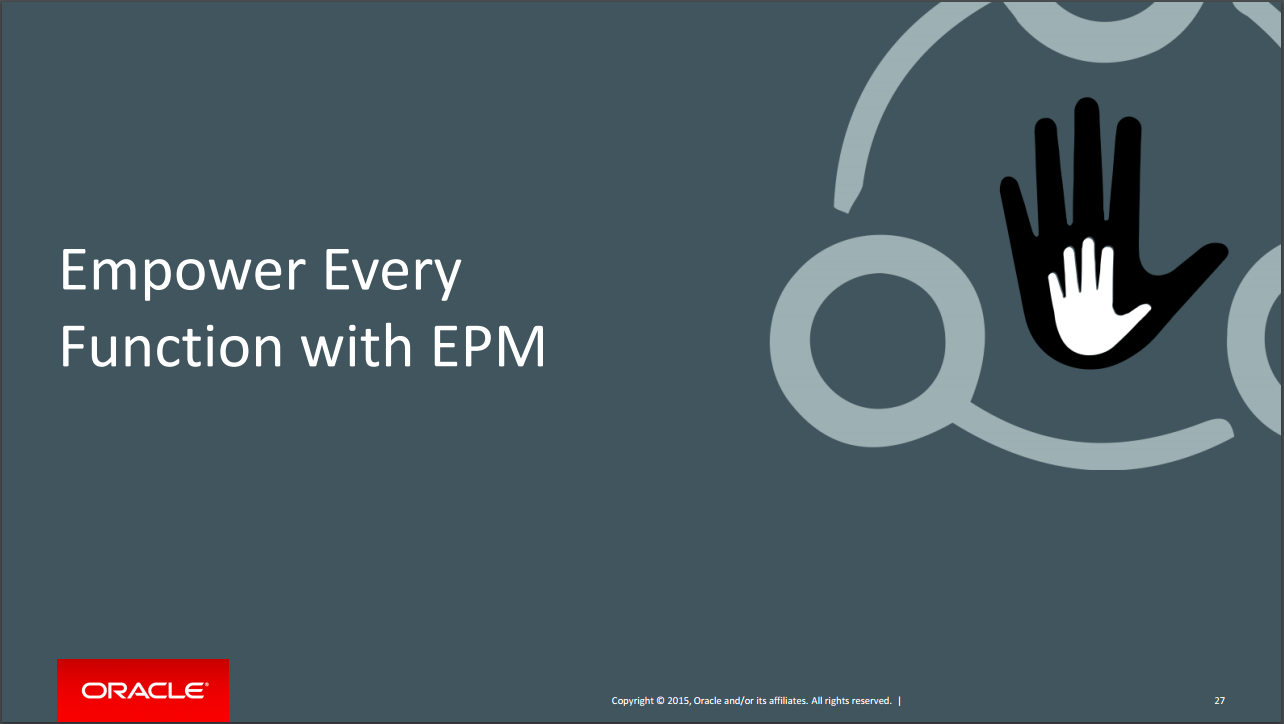 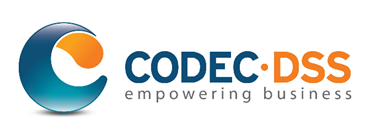 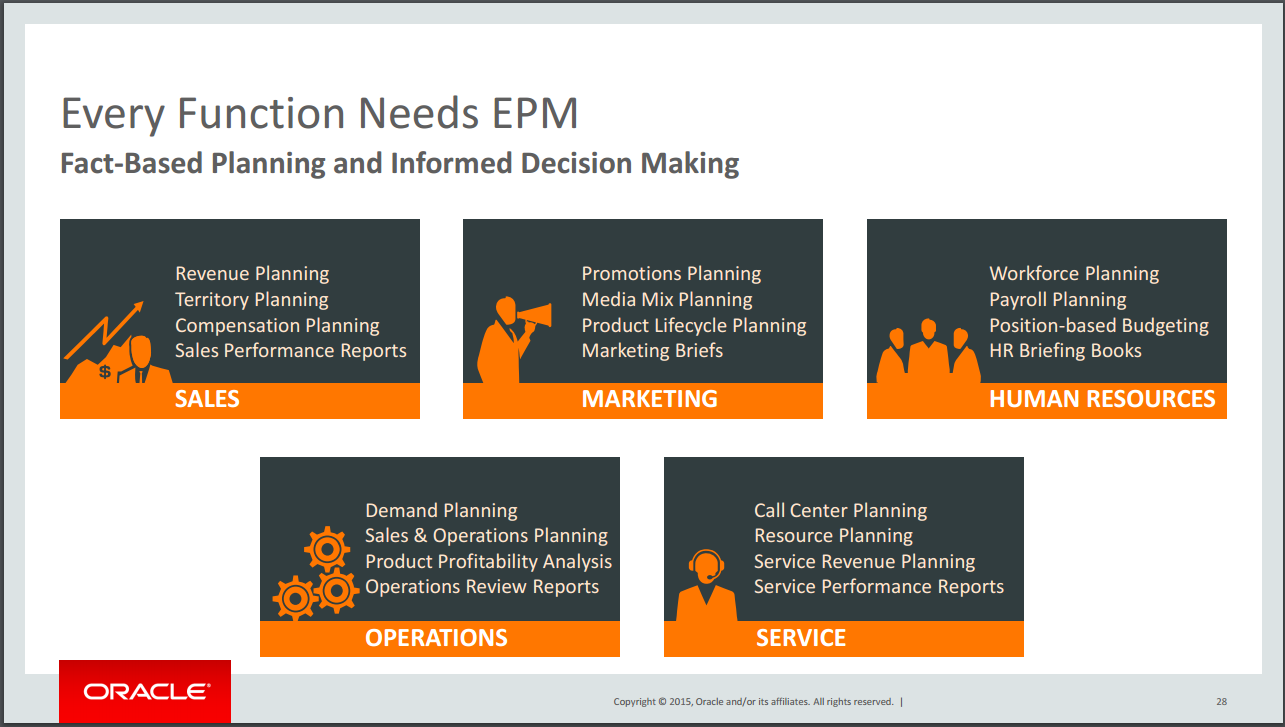 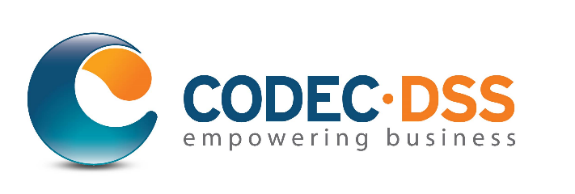 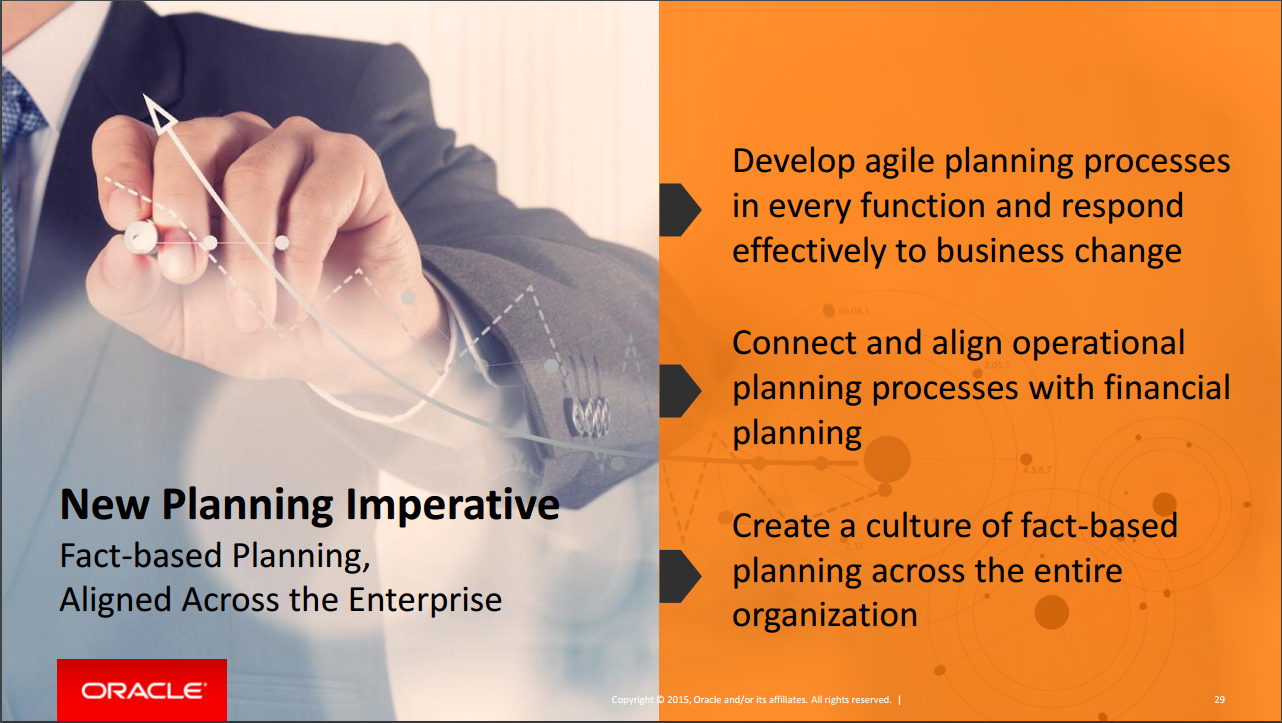 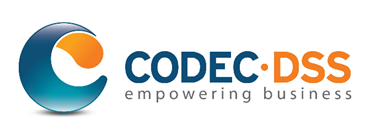 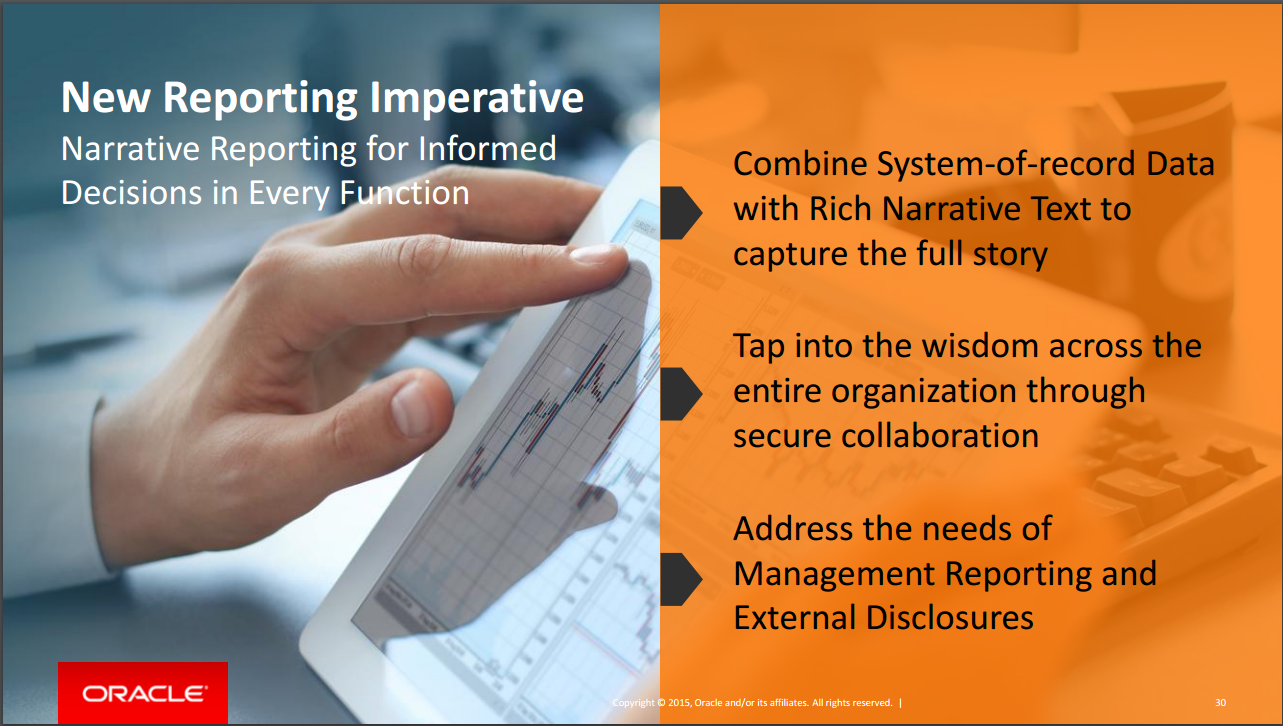 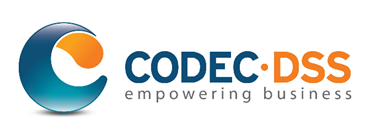 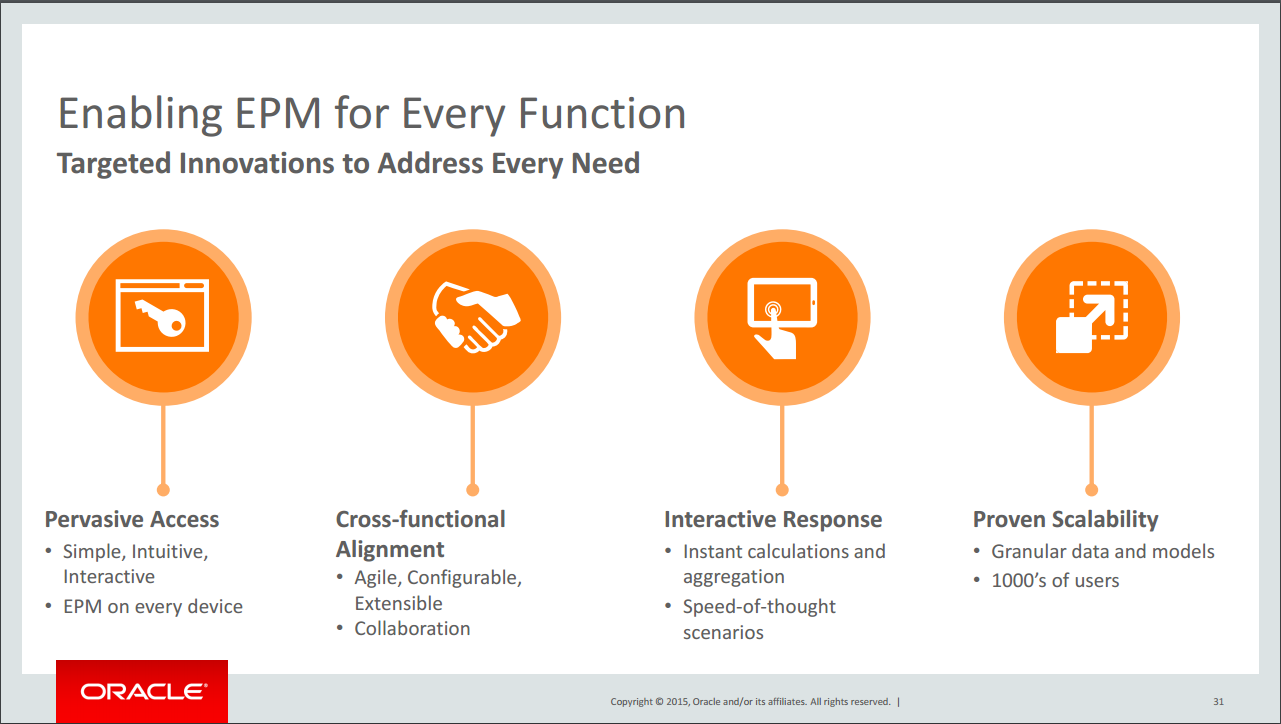 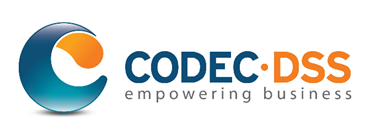 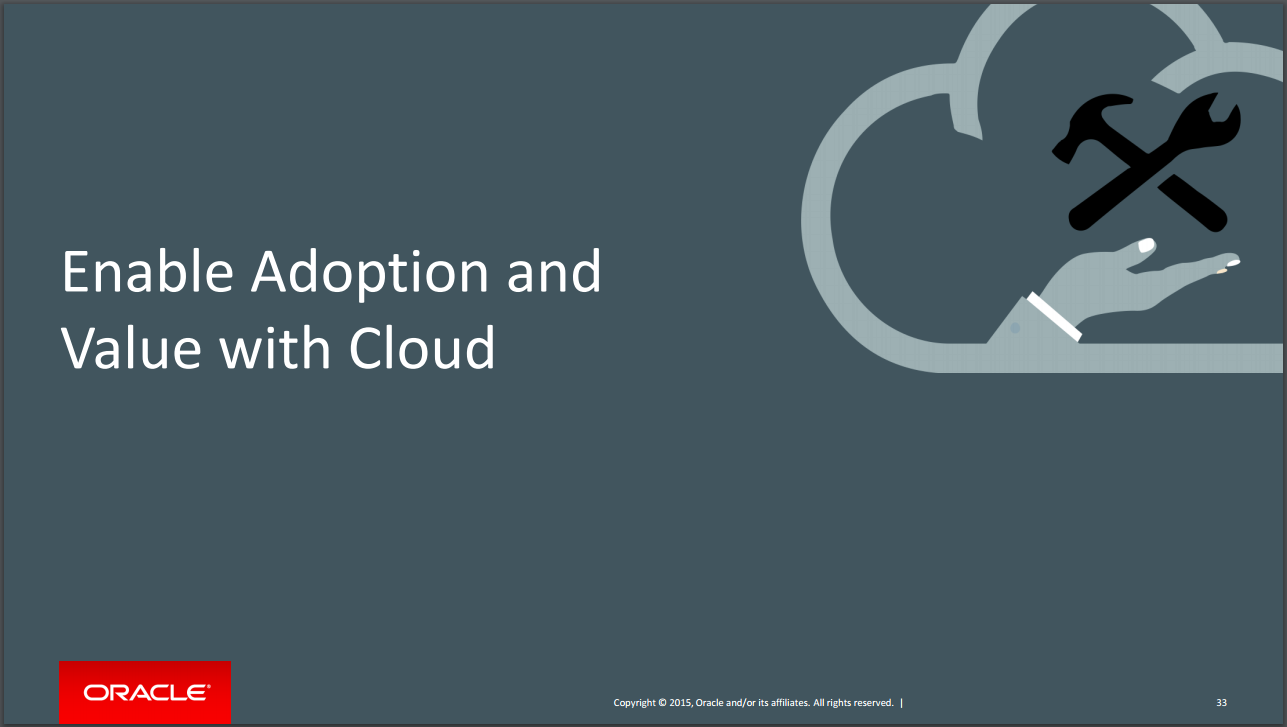 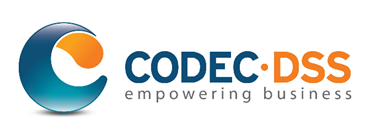 [Speaker Notes: Lower risk, lower cost, accelerated implementation, aligns business functions]
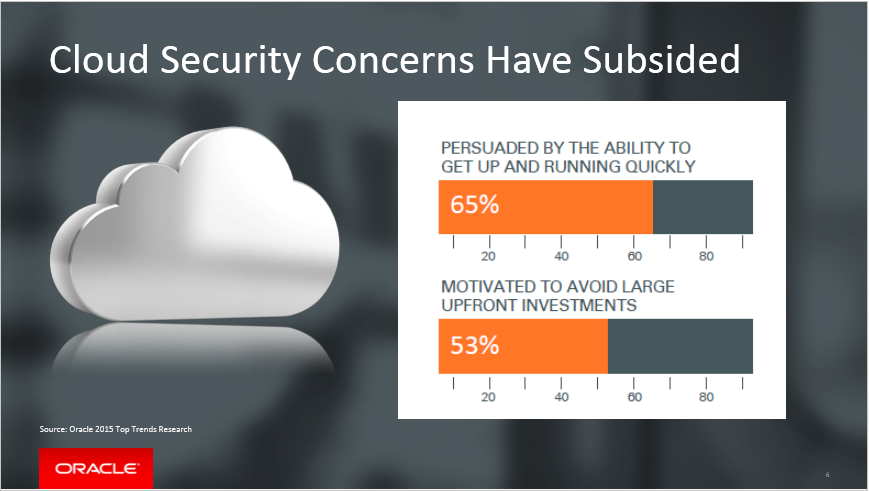 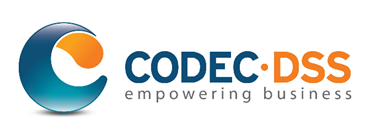 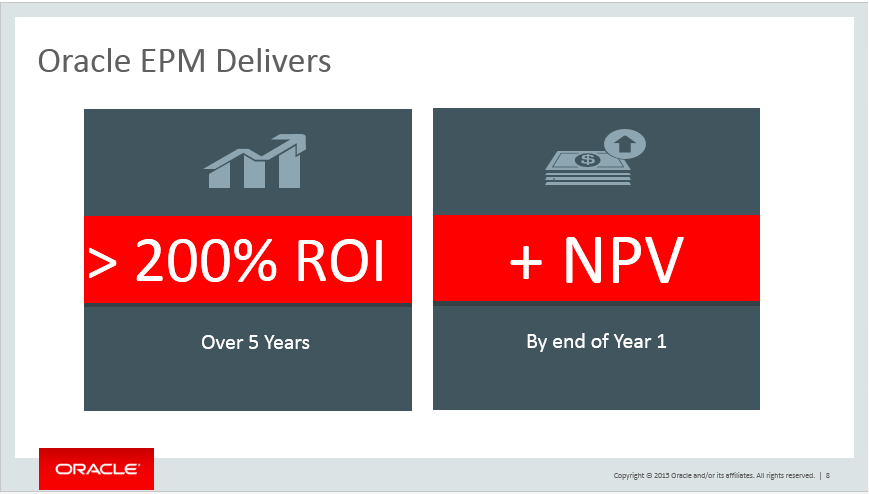 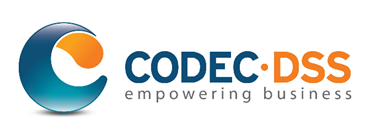 [Speaker Notes: Enterprise savings exceed their investment delivering >200% ROI over 5 years
Positive Net Present Value by end of Year 1, reducing cash conversion cycles and boosting productivity]
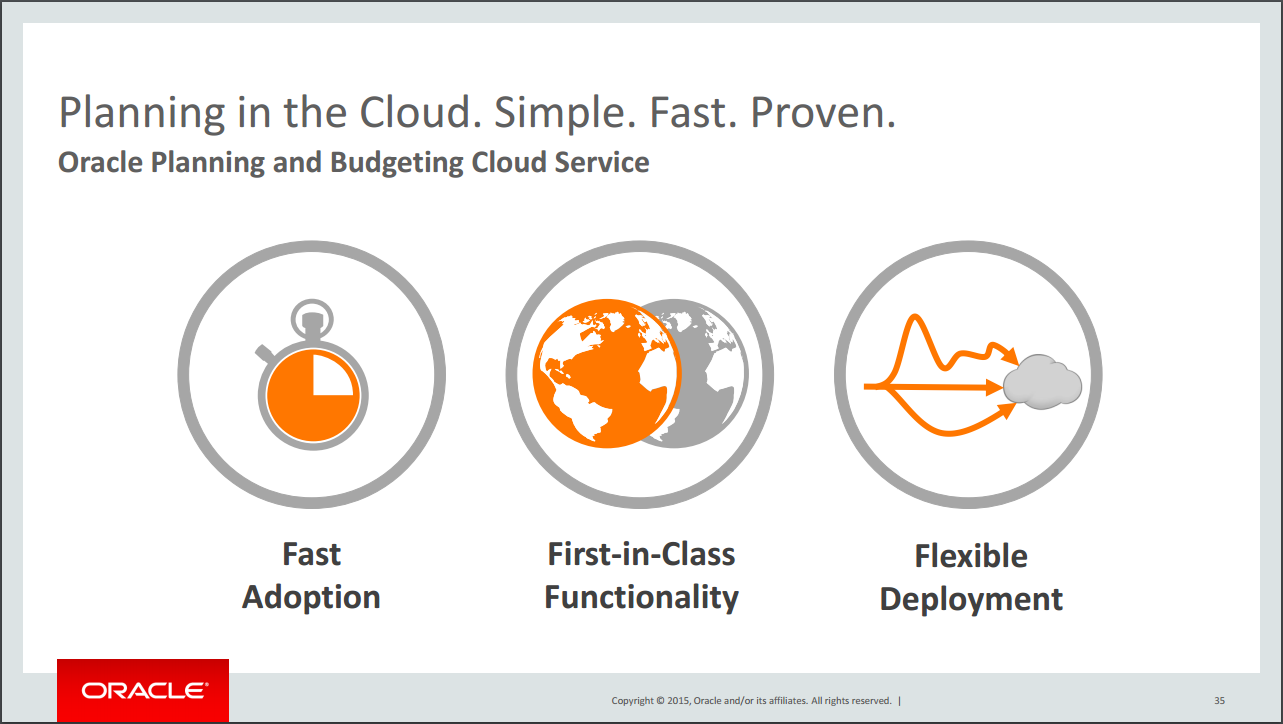 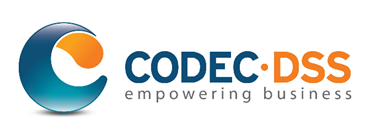 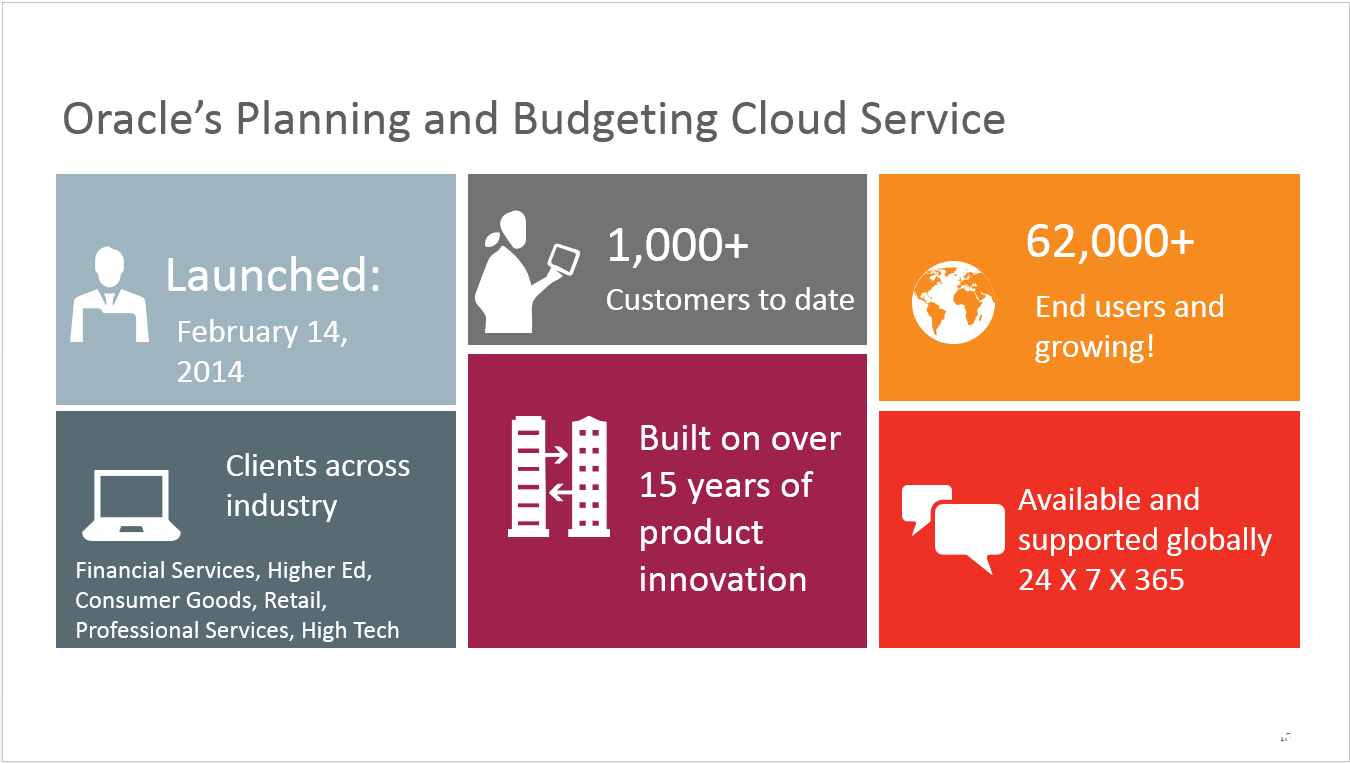 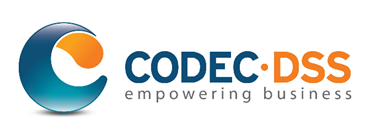 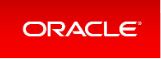 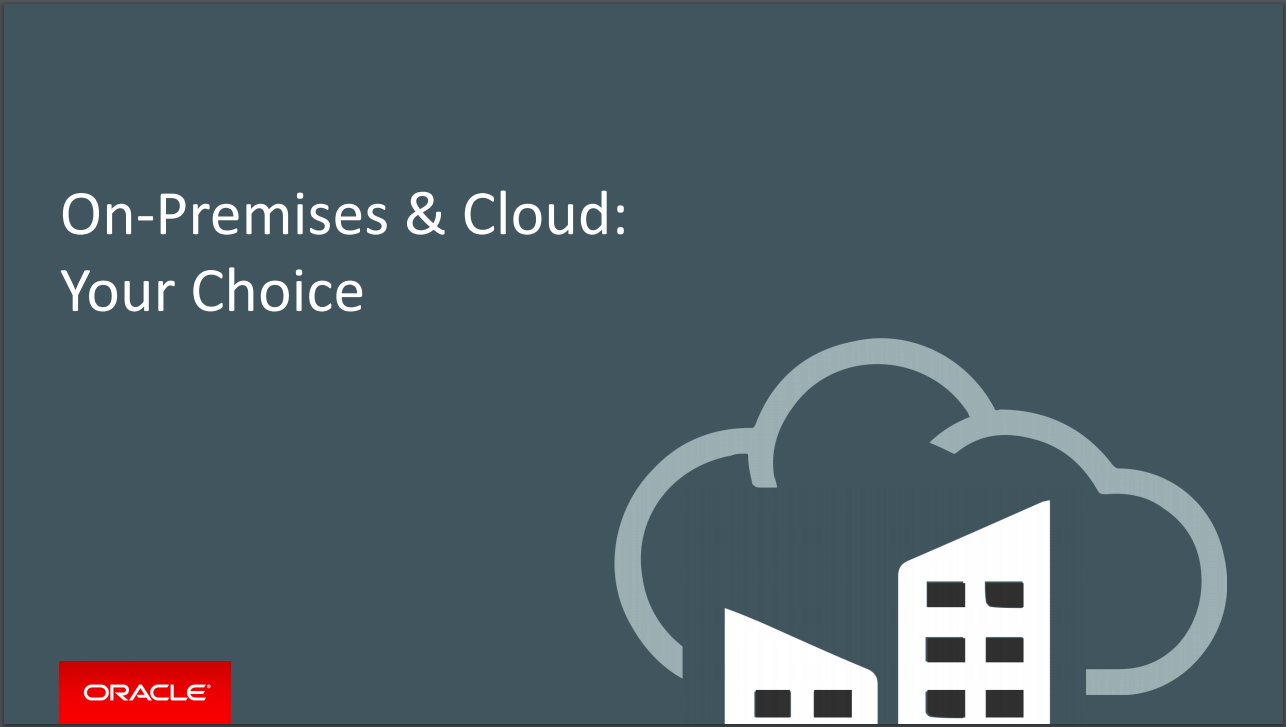 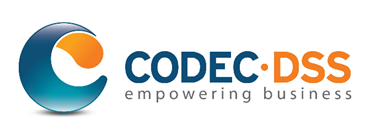 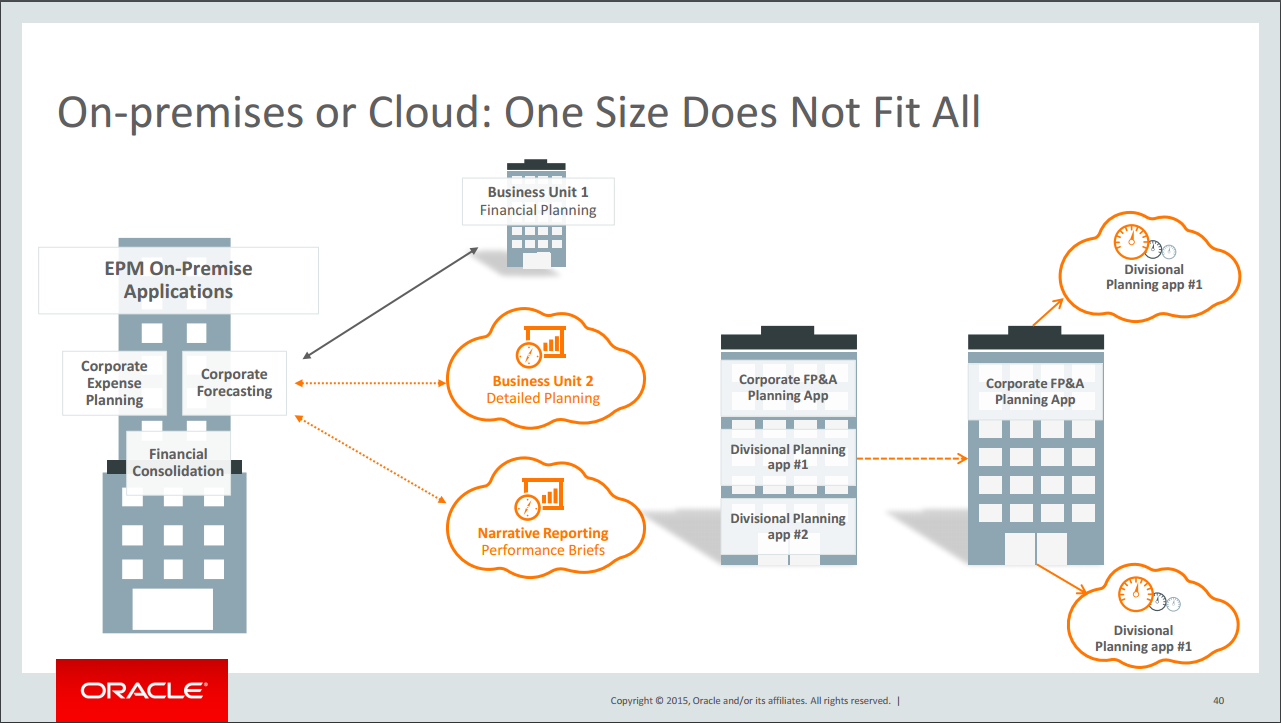 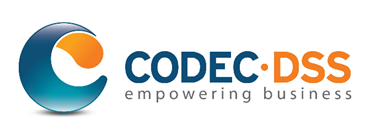 EPM Cloud Modules
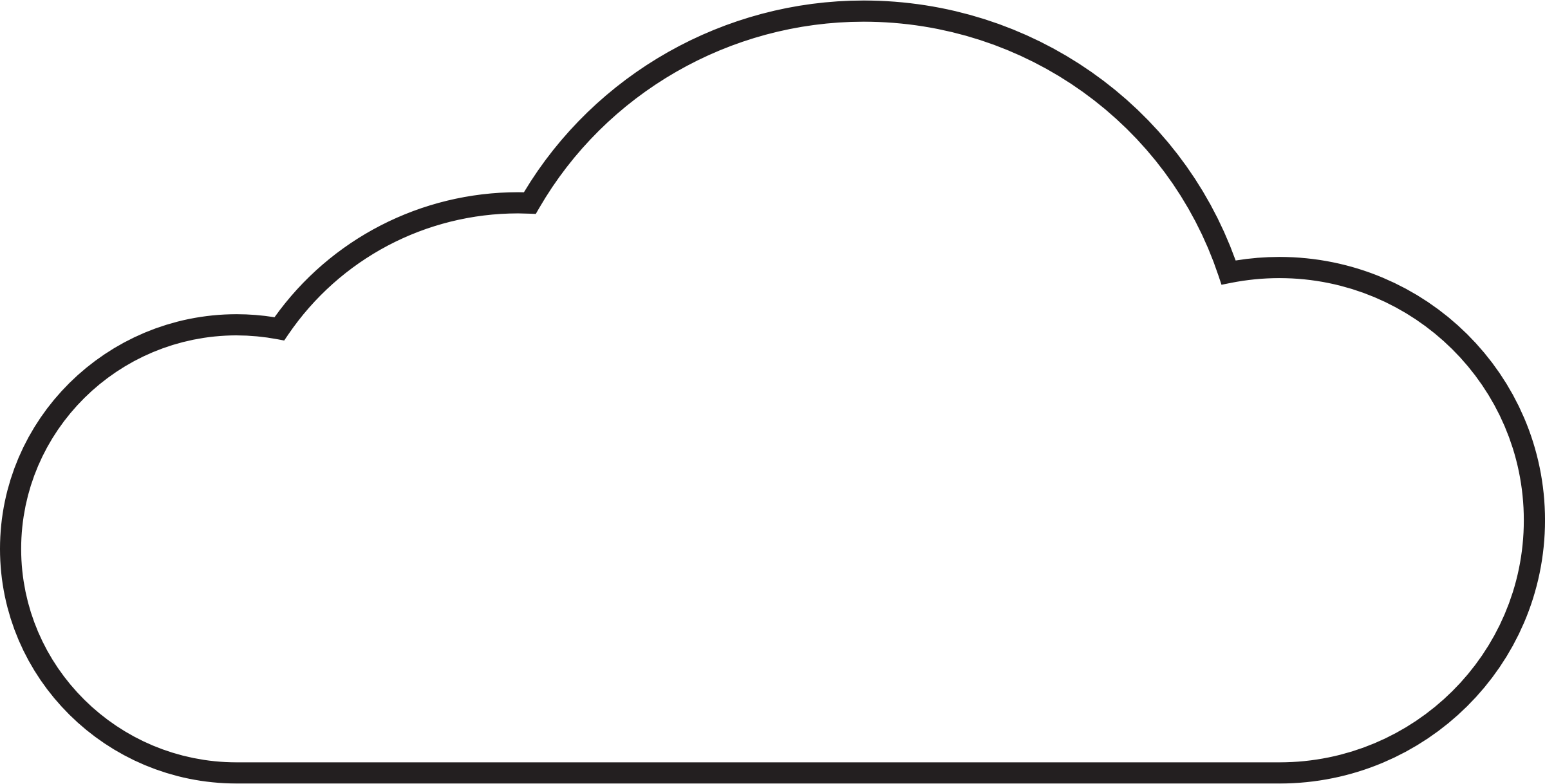 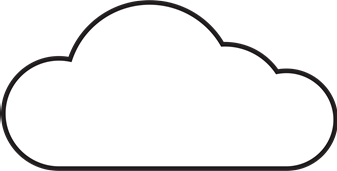 EPRCS
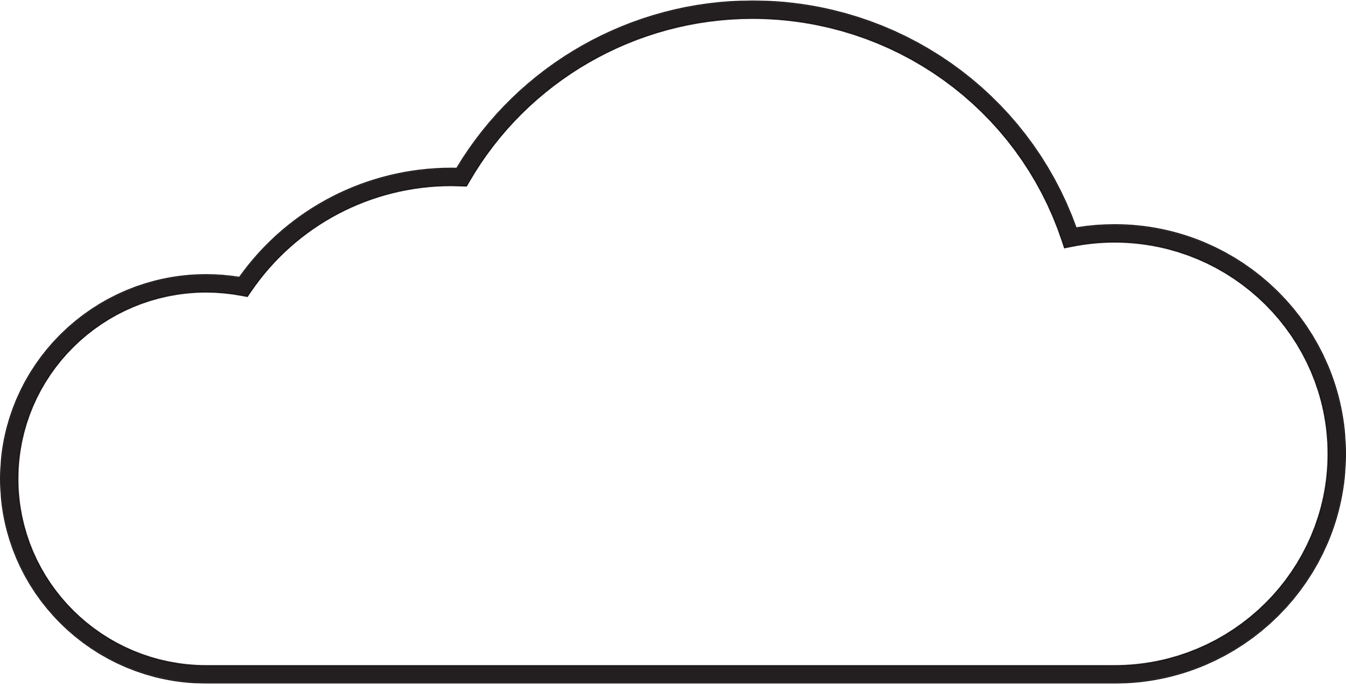 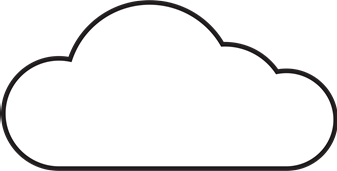 EPBCS
ARCS
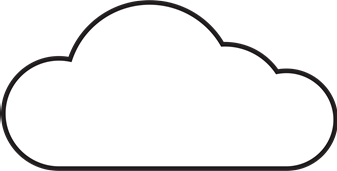 FCCS
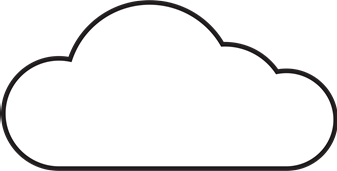 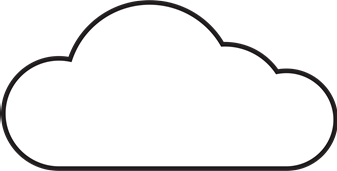 PBCS
PCMCS
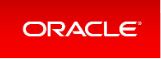 [Speaker Notes: So we all know what ( Microsoft – HP – or Oracle ) do, but what role do Codec-dss play in all of this?
We are provide the services, a blend of biz and techie]
EPM Cloud Modules
PBCS 
Planning & Budgeting Cloud Service
Stream 1 - 14:45 – 15:15
Luiz Cairo & Tom Garvey
EPBCS 
Enterprise Planning & Budgeting Cloud Service
Stream 1 - 14:45 – 15:15
Luiz Cairo & Tom Garvey
PCMCS 
Profitability & Cost Management Cloud Service
Stream 1 – 16:00 – 16:30
Michelle Clarke & Dara Ingoldsby
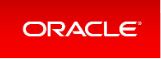 EPM Cloud Modules
FCCS 
Financial Consolidation & Close Cloud Service
Stream 2 – 15:30 – 16:30
Daniele D’Agnelli & Ailin Ganry
ARCS 
Account Reconciliation Cloud Service
Stream 2 – 15:30 – 16:30
Daniele D’Agnelli & Ailin Ganry
EPRCS
Enterprise Performance Reporting Cloud Service
Stream 2 – 16:30 – 17:00
Ronan Daly & Tom Garvey
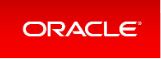